Conversation Level Constraints on Pedophile Detection in Chat Rooms
PAN 2012 — Sexual Predator Identification
Claudia Peersman, Frederik Vaassen, Vincent Van Asch and Walter Daelemans
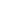 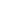 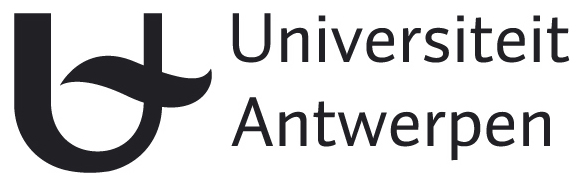 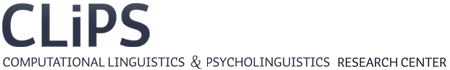 1
Overview
Task 1: Sexual Predator Identification
Preprocessing
Experimental Setup and Results
Test Run Results
Task 2: Identifying Grooming Posts
Grooming Dictionary
Test Run Results
Discussion
2
Task 1: Preprocessing of the Data
Data: PAN 2012 competition training set
predator vs. non-predator
info on the conversation, user and post level
Two splits: training and validation set
No user was present in more than one cluster
 prevent overfitting of user-specific features
3
Experimental Setup
Features: token unigrams
LiBSVM
Probability output
Parameter optimization
Experiments on 3 levels
data resampling
4
Level 1: the Post Classifier
Resample the number of posts
  Equal distribution of posts per class
About 40,000 posts per class in training
No resampling in the validation sets
5
Level 1: the Post Classifier (2)
Only output on the post level
Aggregate the post level predictions to the user level:
LiBSVM’s probability outputs
Predators = average of the 10 highest predator class probabilities ≥ 0.85
6
Results for the Predator Class
7
Level 2: the User Classifier
Resampling on the user level
 exclude users with no suspicious posts
Filter: dictionary of grooming vocabulary  see Task 2
Why? 
reduce the amount of data 
“hard” classification  higher precision?
8
Update Results (1)
Data reduction: up to 48.4%
 Combine systems?
9
Combining the systems
Weighted voting using LiBSVM’s probability outputs
70% of the weight on the high precision User Classifier
10
Update Results (2)
11
Level 3: Conversation Level Constraints
Both users in a conversation labeled as predators
Our approach: 
go back to predator probability output 
use the high precision user classifier
Predator probability ≥  0.75
12
System Overview
Post Classifier
User Classifier
13
Update Results (3)
14
Results on the PAN 2012 Test Set
Future research: 
more splits
investigate ensembles
15
Task 2: Identifying Grooming Posts
From the final predator ID list  detect posts expressing typical grooming behavior
No gold standard labels  What is grooming?
Predator conversations have predictable stages (e.g. Lanning, 2010; McGhee et al., 2011)
16
Task 2: Identifying Grooming Posts (2)
Dictionary containing references to 6 stages:
sexual topic
reframing
approach 
data requests
isolation from adult supervision
age (difference)
17
Task 2: Identifying Grooming Posts (3)
Resources:
McGhee et al. (2011)
English Urban Dictionary websitehttp://www.urbandictionary.com/
English Synonymshttp://www.synonym.net/
cf. user classifier filter
18
Results on the PAN 2012 Test Set
Precision = 0.36
Recall = 0.26
F-score (β = 1) = 0.30
19
Discussion
Use of β-factors to calculate the F-score:
Task 1: focus on precision (β = 0.5)
Task 2: focus on recall (β = 3.0)
However, in practice:
find all predators (recall in Task 1)
find the most striking posts (precision in Task 2)
Questions?
Contact: claudia.peersman@ua.ac.be
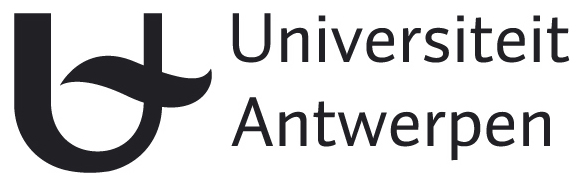 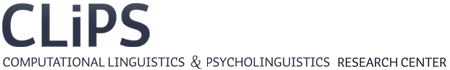